Жергиликтүү өз алдынча башкаруу деңгээлинде муниципалдык-жеке өнөктөштүк
Ханс Зайдель фонду
2024 г.
Жергиликтүү экономикалык өнүгүү деген эмне?
Экономика – бул адамдардын жашоонун материалдык шарттарын камсыздоо менен байланышкан ар түрдүү ишмердүүлүгү.
Жергиликтүү экономикалык өнүгүү – бул бийлик органдарынын, ишкерлердин жана жергиликтүү калктын жашоо деңгээлин, сапатын жогорулатууга багытталган  биргелешкен ишмердүүлүгү. 

Экономикалык өнүгүүнү кантип өлчөөгө болот? 
Калктын кирешелеринин жогорулашы 
Квалификациялуу кадрларга  болгон муктаждык 
Кымбат төлөнүүчү жумушчу орундарынын болушу 
Салттуу көрсөткүчтөр менен салыштыруу (ишканалардын саны, жумушчу орундардын саны).
Эмне үчүн экономика тарапка бурулуш жасалды?
Жарандардын жеке кирешелерин камсыздоо өлкөнүн приоритетине айланды. Эмне үчүн? 
Инфраструктураларды каржылоо аларды тейлөө үчүн кошумча бюджет каражаттарын талап кылат  (маданият үйлөрү, спорт аянтчалары, жолдор,жарыктандыруу). Жергиликтүү бюджеттин кирешелери өтө жай көтөрүлүп жатат. Эмне үчүн?
Кызмат көрсөтүү тармагы  (ичимдик суу, сугат суу, 
      таштандыларды тазалоо) туруксуз, экономикалык негиздери 
      жок. Эмне үчүн?
Экономиканы өнүктүрүү маселелери боюнча ЖӨБО ыйгарым укуктары
«ЖМА жана ЖӨБО женундөө» КР Мыйзамы
27-берене. Жергиликтүү маанидеги маселелер
1. Аймактын жашоо-турмушунун тутумунун иштешин жана өнүгүшүн, социалдык-экономикалык өнүгүшүн уюштуруу жана калкка социалдык жана маданий кызмат көрсөтүүлөрдү берүү үчүн жергиликтүү өз алдынча башкаруу органдарынын карамагына жергиликтүү маанидеги төмөнкүдөй маселелер кирет:
1) тиешелүү аймактын экономикалык өнүгүшүн камсыз кылуу, ошондой эле инвестицияларды жана гранттарды тартуу;
Что должен сделать орган МСУ для «обеспечения экономического развития»?
«ЖМА жана ЖӨБО женундөө» КР Мыйзамы
34-берене. Айылдык аймактардын, шаарлардын жергиликтүү кеңештеринин компетенциялары
2. Айылдык аймактын, шаардын жергиликтүү кеңешинин сессиясында төмөнкүдөй маселелер чечилет:
1) жергиликтүү маанидеги маселелерди башкаруунун тартибин белгилөө;
Эмне үчүн экономика жергиликтүү деңгээлде өспөй жатат?
ЖӨБ органдарында ишкерлерге колдоо көрсөтүү практикасы жок.
Эреже катары, ЖӨБ органдары жергиликтүү бюджетти экономика менен байланыштырбайт (өзгөчө дотацияда турган айыл аймактары).
ЖӨБ органынан экономиканы өнүктүрүүгө байланыштуу жыйынтыкты эч ким сурабайт.
Ишкердин жана жарандардын кирешелери ЖӨБ органын кызыктырбайт.
ЖӨБ деңгээлинде  экономикалык маселелер менен ким  алектенет?
БИЗНЕС
ЖӨБ органдары
Айыл чарбасы
Кайра иштетүү
Соода-сатык
Кызмат көрсөтүү (кафе, баня, чач-тарач, ТТС, айыл чарба кызматтары)
 Кызматтар (спорт, маданият)
 Курулуш
 Өнөр-жай (жеңил өнөр жайы, машина курулуш)
Ичүүчү суу менен камсыздоо
 Таштандыларды тазалоо
 Көрктөндүрүү
 Ички жолдорду куруу жана ремонттоо
Муниципалдык – жеке өнөктөштүк (МЖӨ).
МЖӨ – бул жалпы маселелерди чечүү үчүн ЖӨБ органдарынын жана бизнестин жалпы кызыкчылыктарга жана мотивацияга ээ болуусу жана биргелешкен иш-аракеттери  

Бизнестин кызыкчылыгы – пайда табуу

ЖӨБ органдарынын кызыкчылыгы – жергиликтүү маанидеги маселелерди чечүү, жарандардын жашоо деңгээлин жогорулатуу.
Ишкерлердин кызыгуусу
Ишкер/инвестор пайда табуу үчүн келет.
«Бизнести өнүктүрүү үчүн шарт түзүү» деген эмне?
Бизнес кантип пайда табат?
ЖӨБ органдары бул үчүн кандай шарттарды жаратууга тийиш?
Товардын жана кызматтын баасы башкаларга караганда конкуренттүү болушу керек.
Товарларды жана кызматтарды сатуунун көлөмү  (кардарлардын саны) бардык чыгашаларды жабууга жана пайда алып келүүгө тийиш.
ЖӨБ органы баа үчүн төлөмдүн бир бөлүгүн өзүнө алууну сунуштайт. Бул кантип ишке ашырылат?
Кардарлардын санын камсыз кылат. ЖӨБ органдары бул ишти кантип аткарат?
Экономиканы өнүктүрүүдө бийлик органдарынын ролу
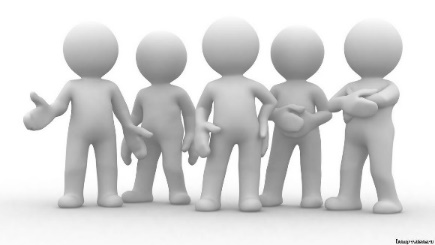 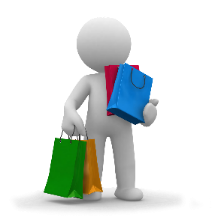 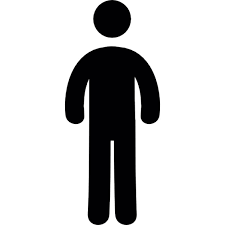 (5%)
.
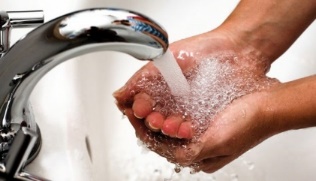 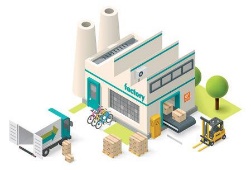 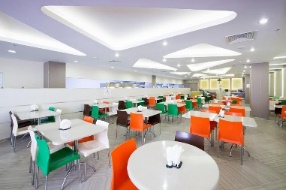 (3,5%)
(?%)
ЖӨБО
Мамлекеттик орган
ЖӨБ органдары кантип бизнестин кызматынын жана товарынын наркын төмөндөтө алат?
Бизнестин чыгымдарын азайтууда ЖӨБ органдарынын ролу?
Товарга коюлган  баа  эмнеден көз каранды?
Жарандардын кээ бир категориясы үчүн жабдууларды сатып алуу  (аз камсыз болгон жана көп балалуу үй-бүлөлөр, майып адамдар), же  «лидерлер» үчүн. 
        Тажрыйбаларды талкуулоо.
Бизнес үчүн ресурстук база түзүү (скважина, дренаж, ирригация ж.б.) Тажрыйбаларды талкуулоо.
Гуманитардык тармакта өз ара пайдалуу шарттарда бизнеске социалдык имараттарды сунуштоо. Тажрыйбаларды талкуулоо.
Салыктык жеңилдиктерди берүү.
Капиталдык салым (курулуш,  жабдуулар).
Ресурстарга жеткиликтүүлүк (суу, канализация, электроэнергия, жайыт, фонддун жерлери, сугат суу)
Инфраструктурага жеткиликтүүлүк (жолдор, имараттар, спорт аянтчалары, маданият үйлөрү ж.б.)
Салыктар
МЖӨ долбоорлорун даярдоодо ЖӨБ органдарынын ролу
Муниципалдык-жеке өнөктөштүк (МЖӨ) – ЖӨБ органдары тарабынан жергиликтүү маанидеги маселелерди чечүүгө жеке секторду тартуу үчүн ынгайлуу шарттарды жаратуу
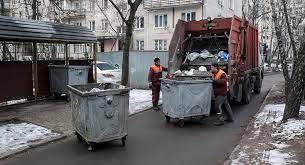 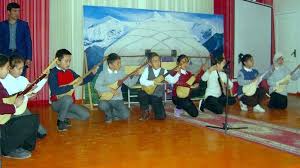 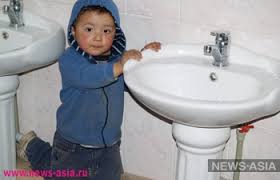 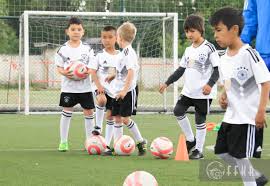 ЖӨБ органдары жеке секторду тейлөө чөйрөсүнө тартууга укуктуубу?
КР Мыйзамы «ЖМА жана ЖӨБО жөнүндө»
28-берене. Жергиликтүү өз алдынча башкаруу органдары тарабынан жергиликтүү маанидеги маселелерди өткүрүп берүүнүн тартиби
1. Жергиликтүү өз алдынча башкаруу органы жергиликтүү маанидеги айрым маселелерди аткарууну берилип жаткан жергиликтүү маанидеги маселелердин аткарылышынын каражаттарын же каржылоо булактарын бир убакта аныктоо жана берүү менен юридикалык жана жеке жактарга өткөрүп берүүгө укуктуу.
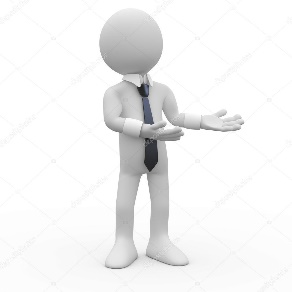 Коммерциялык кызматтар
культура
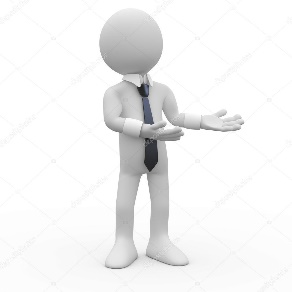 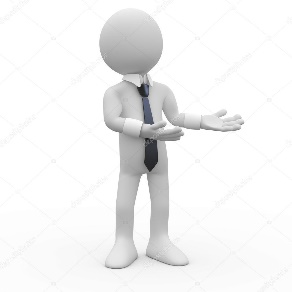 Социальные услуги
отходы
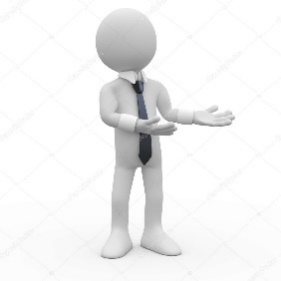 вода
ЖӨБО бизнести кызмат көрсөтүүгө тартуу үчүн эмне кылышы керек?
Бардык чыгымдарды эсепке алган жана пайданы камтыган тарифтер бекитүү.
Бизнесменге кызмат үчүн максималдуу төлөмдү камсыз кылууга жардам берүү
Жарандардын айрым категориялары үчүн жергиликтүү бюджеттен субсидиялоо системасын иштеп чыгуу
Зарыл учурда муниципалдык менчикти жеңилдетилген шартта ижарага берүү
Кызмат көрсөтүүчүнү тандоо үчүн ачык сынак өткөрүү
Жергиликтүү маселелерди чечүүгө бизнести тартуу.
Кызмат көрсөтүүлөр чөйрөсүнө жеке секторду тартуунун пайдасы.
Жеке сектор бизнести сактап калуу үчүн сапаттуу кызмат көрсөтүүгө кызыкдар.
ЖӨБ органы эң жакшы шарттарды сунуштаган мыкты уюмду тандоого аракет кылат. Жергиликтүү бюджеттен дотация үчүн чыгымдар өз уюмдун ишине салыштырмалуу аз болот, же такыр болбойт.
ЖӨБ органы кызмат көрсөтүүчүнүн уюштуруу маселелери жана ички көйгөйлөрү менен алек болбой калат. 
Жеке уюмга караганда жеке кызмат көрсөтүүчүнү коррупциялык аракеттерге көндүрүү кыйыныраак. Бирок жумуштун көлөмүн кошуп жазып коюуда кррупциялык тобокелчиликтер сакталып кала берүүдө.
Жеке кызмат көрсөтүүчүнүн ишиндеги тобокелдиктер
Убадасын аткара албай калышы мүмкүн. Жеке секторго ыкчам түрдө таасир этүү кыйын болот.
Жумуштун көлөмүн ашыкча көрсөтүп коет деген тобокелдик бар.
Күтүлбөгөн, өзгөчө кырдаал түзүлгөн учурда, ЖӨБ органына жеке кызмат көрсөтүүчү менен чукул маселени тез арада чечүү кыйыныраак болот.
ЖӨБ органы менен чыр-чатак чыккан учурда жеке аткаруучу ишин токтотуп коё алат жана мындан эл жапа чегет.
Турмуш-тиричиликти камсыздоочу кызмат көрсөтүүлөрдү жеке секторго өткөрүп берүү боюнча иш-аракеттер
Мисал. Спорт, маданий жактан тейлее
Максат - айыл аймактагы 200 бала тынымсыз спорт менен машыгуусу керек.
Жыл ичинде 20 район чемпиону, 5 область чемпиону, 1 Республика чемпиону.
Чыгымдар:
4 тренердин айлыгы – 100 000
Салыктар, соцфонд – 6000 сом
Башка чыгашалар – 4000 сом ____________________________
Бардыгы болуп 110 000
1 спортчу үчүн – 110000/200 = 550 сом